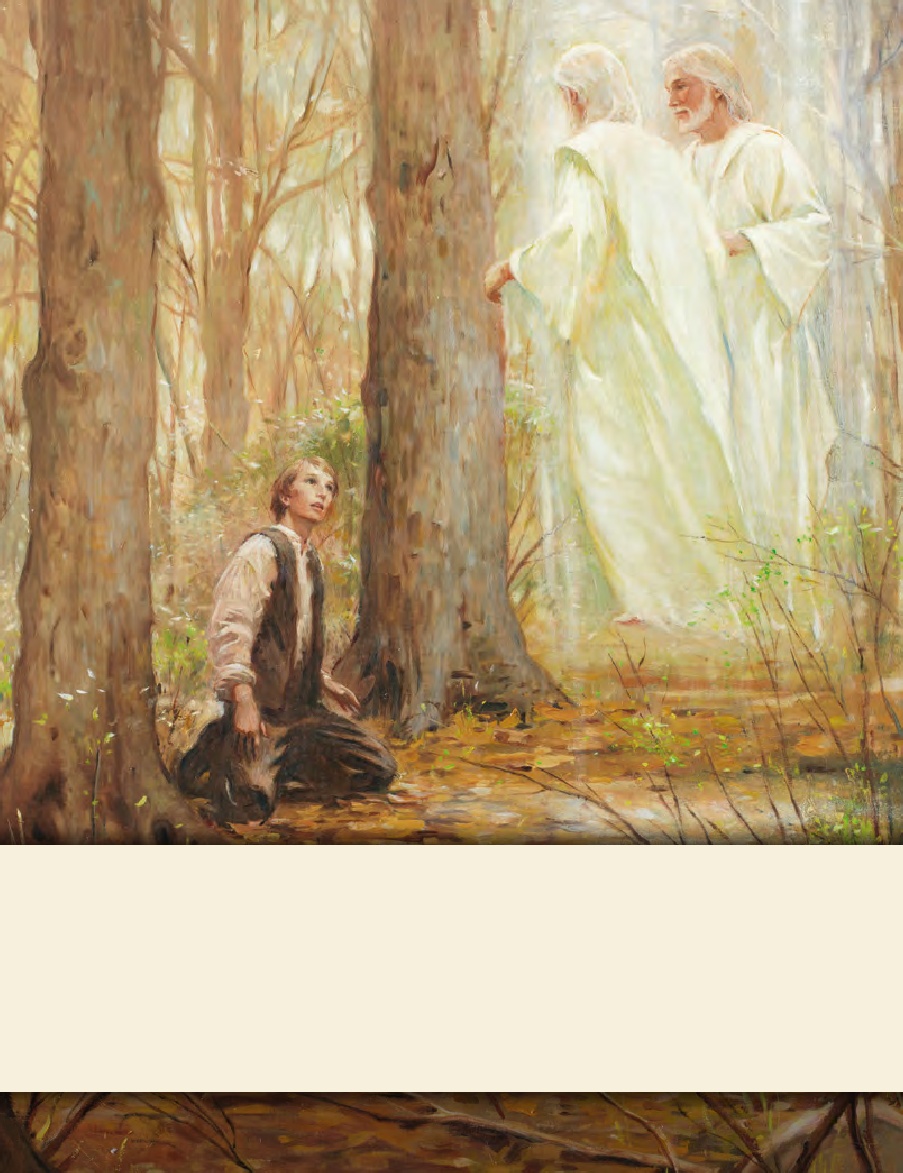 LESSON 15
SEMINARY
Doctrine and Covenants 
and Church History
LESSON 58
Doctrine and Covenants 51-52.
LESSON 58
Doctrine and Covenants 51:1–20
“The Lord directs Bishop Edward Partridge to address the temporal needs of the Saints”
LESSON 58
What is the most unified group you have been part of? How do you know if a group of people is unified? What types of practices or events help a group to become unified?
Doctrine and Covenants 51:1–3
1 Hearken unto me, saith the Lord your God, and I will speak unto my servant Edward Partridge, and give unto him directions; for it must needs be that he receive directions how to organize this people.
2 For it must needs be that they be organized according to my laws; if otherwise, they will be cut off.
3 Wherefore, let my servant Edward Partridge, and those whom he has chosen, in whom I am well pleased, appoint unto this people their portions, every man equal according to his family, according to his circumstances and his wants and needs
What were some of Bishop Partridge’s responsibilities?
Doctrine and Covenants 51:9
And let every man deal honestly, and be alike among this people, and receive alike, that ye may be one, even as I have commanded you.
What does the Lord expect of His people?
The Lord expects His people to deal honestly with others and be unified.
LESSON 58
Doctrine and Covenants 52:1-13, 22-36.
“The Lord commands the Prophet and other elders to travel to Missouri and preach the gospel during their journey”
LESSON 58
Doctrine and Covenants 52:1-6.
1 Behold, thus saith the Lord unto the elders whom he hath called and chosen in these last days, by the voice of his Spirit—
2 Saying: I, the Lord, will make known unto you what I will that ye shall do from this time until the next conference, which shall be held in Missouri, upon the land which I will consecrate unto my people, which are a remnant of Jacob, and those who are heirs according to the covenant.
3 Wherefore, verily I say unto you, let my servants Joseph Smith, Jun., and Sidney Rigdon take their journey as soon as preparations can be made to leave their homes, and journey to the land of Missouri.
4 And inasmuch as they are faithful unto me, it shall be made known unto them what they shall do;
5 And it shall also, inasmuch as they are faithful, be made known unto them the land of your inheritance.
6 And inasmuch as they are not faithful, they shall be cut off, even as I will, as seemeth me good.
What can happen when we are faithful to God’s instructions?
As we follow God’s instructions faithfully, He reveals more of His will to us.
How was the activity similar to this principle?
LESSON 58
What do you feel are some benefits of receiving the Lord’s guidance and truth little by little rather than all at once?
Doctrine and Covenants 52:7-10.
7 And again, verily I say unto you, let my servant Lyman Wight and my servant John Corrill take their journey speedily;
8 And also my servant John Murdock, and my servant Hyrum Smith, take their journey unto the same place by the way of Detroit.
9 And let them journey from thence preaching the word by the way, saying none other things than that which the prophets and apostles have written, and that which is taught them by the Comforter through the prayer of faith.
10 Let them go two by two, and thus let them preach by the way in every congregation, baptizing by water, and the laying on of the hands by the water’s side.
What were these priesthood holders instructed to do as they traveled?
LESSON 58
Doctrine and Covenants 52:14-21, 36.
“The Lord reveals a pattern to help us avoid being deceived by Satan”
LESSON 58
Doctrine and Covenants 52:14.
And again, I will give unto you a pattern in all things, that ye may not be deceived; for Satan is abroad in the land, and he goeth forth deceiving the nations.
What is a pattern?
A model that we can follow in order to achieve a certain result.
What reason did the Lord give for providing this pattern?
Doctrine and Covenants 52:15-19.
15 Wherefore he that prayeth, whose spirit is contrite, the same is accepted of me if he obey mine ordinances.
16 He that speaketh, whose spirit is contrite, whose language is meek and edifieth, the same is of God if he obey mine ordinances.
17 And again, he that trembleth under my power shall be made strong, and shall bring forth fruits of praise and wisdom, according to the revelations and truths which I have given you.
18 And again, he that is overcome and bringeth not forth fruits, even according to this pattern, is not of me.
19 Wherefore, by this pattern ye shall know the spirits in all cases under the whole heavens.
LESSON 58
In order to avoid being deceived by Satan, a person must obey the Lord’s ordinances and live according to the revelations He has given.
Why do you think it is important for those who teach the gospel to others to follow the pattern the Lord revealed in these verses?
Doctrine and Covenants 52:36.
Let them labor with their families, declaring none other things than the prophets and apostles, that which they have seen and heard and most assuredly believe, that the prophecies may be fulfilled.
What did the Lord instruct the elders of the Church to declare?
Why can we have confidence in a leader or teacher who lives according to the pattern the Lord outlined inverses14–19and teaches only what the prophets and apostles have taught?
LESSON 58
Doctrine and Covenants 52:37-44.
“The Lord gives counsel to leaders who would remain in Ohio”
LESSON 58
Doctrine and Covenants 52:39-40.
39 Let the residue of the elders watch over the churches, and declare the word in the regions round about them; and let them labor with their own hands that there be no idolatry nor wickedness practiced.
40 And remember in all things the poor and the needy, the sick and the afflicted, for he that doeth not these things, the same is not my disciple.
What responsibilities did the Lord give to the elders who remained in Ohio?
What do you think it means to “remember … the poor and the needy”? Why is just thinking about someone who is in need not enough to fulfill this counsel from the Lord?
What did the Lord say about those who would not fulfill their responsibilities?
What principle can we learn from these verses about being a true disciple of the Lord?
Disciples of Jesus Christ watch over and care for those who are poor, needy, sick, and afflicted.